Aprendo 23: 
Erupciones volcánicas
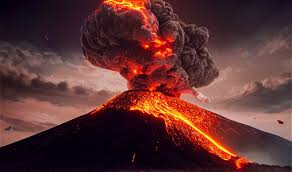 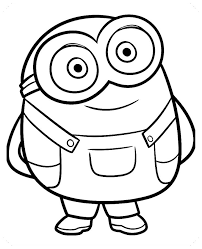 Actividad: 

1.- Observa el siguiente video: https://www.youtube.com/watch?v=fMoGctJcHFs 
 Erupciones volcánicas | Planeta Darwin | Ciencias naturales
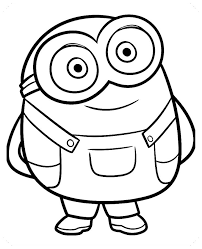 2.- ¿Cómo se originan los volcanes?

3.-  ¿Qué es lo que expulsa el volcán a través de su cráter?  

4.- ¿Cuáles son las consecuencias de una erupción volcánica?
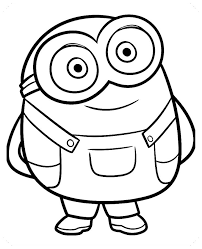 ¿Qué aprendí?
Felicidades
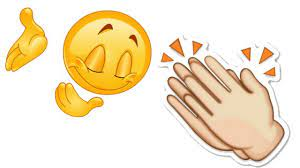